मात्रा अ से अ: तक
Words with Pictures 
उ की मात्रा शब्द
उ की मात्राEE ki Matra words
कुर्सी (Chair)
कुटिया  (Hut)
उ की मात्राEE ki Matra words
गुड़िया (Doll)
कुसुम (Flower)
उ की मात्राEE ki Matra words
लुहार (Blacksmith)
दुकान (Shop)
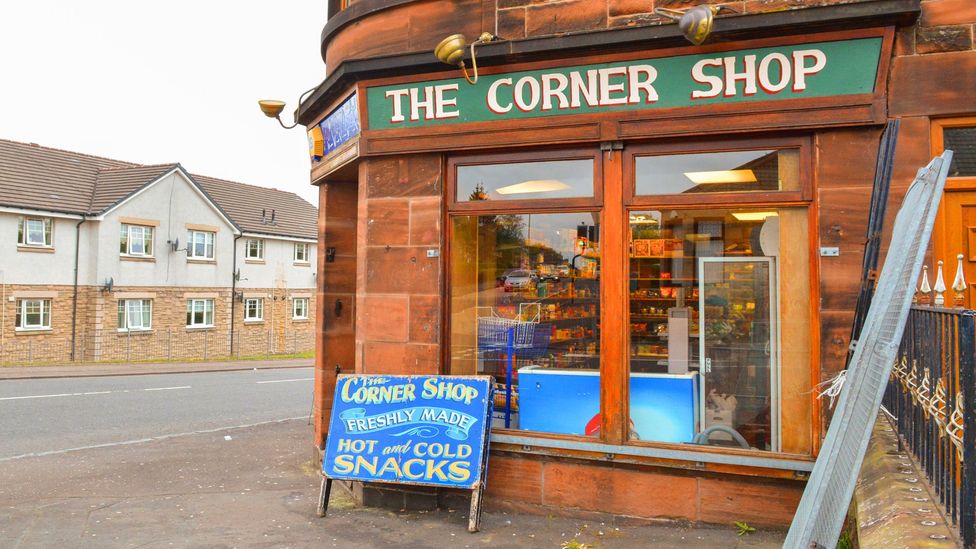 उ की मात्राEE ki Matra words
चुहिया ( Rat)
जुलाहा (Weaver)